Переходы с хода на ход
Гайчук Юлия 6 «А» класс
Постоянно меняющийся рельеф местности, а также нарастающее при передвижении на лыжах утомление из-за однообразной работы требуют от лыжника постоянной смены ходов. Смена ходов позволяет более равномерно распределить нагрузку на основные группы мышц, участвующих в передвижении на лыжах. В лыжном спорте известно несколько способов перехода.
В практике лыжных гонок и туризма в настоящее время используются несколько способов переходов с одновременных ходов на попеременные: переход с прокатом, прямой переход и др. Для переходов с попеременного двухшажного на одновременные применяются переходы без шага, через один и два шага. Главное требование - перейти на другой ход без потери времени, без лишних движений и тем более без остановок в ритме ходов. Потеря времени, хотя бы 0,1 с при каждом переходе (а сколько раз лыжнику приходится менять ход в гонке на 15 км!), может обернуться проигрышем до нескольких десятков секунд.
Переход без шага
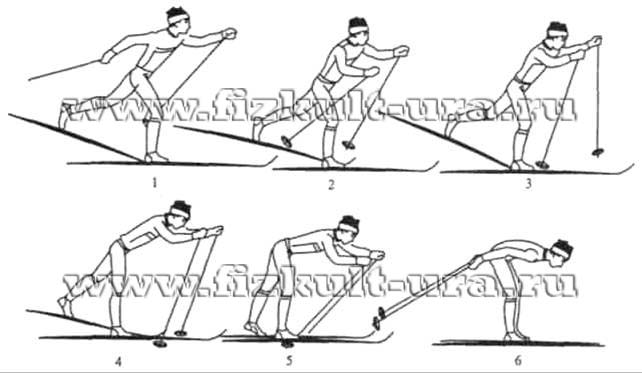 При переходе с попеременного двухшажного хода на одновременный наиболее целесообразно применять переход без шага (наиболее быстрый) и переход через один шаг.
Переход без шага выполняется следующим образом:
1.	Одноопорное скольжение на правой лыже, но левая палка в отличие от попеременного двухшажного на снег не ставится. Задерживается в крайне заднем положении и левая нога.
2.	Скольжение продолжается, но лыжник быстрым движением выносит вперед правую руку с палкой.
3.	Начинается маховый вынос левой ноги вперед и заканчивается вынос правой руки.
4.	Палки одновременно ставят на снег и начинают отталкивание с «навалом» туловища.
5.	Продолжается толчок палками, маховая нога приближается к опорной.
6.	Одновременно заканчивается толчок руками и происходит приставление ноги. Лыжник таким образом перешел на одновременный ход. Чаще всего такой переход выполняется при хорошем скольжении.
Переход от попеременного двухшажного хода к одновременному через один шаг:
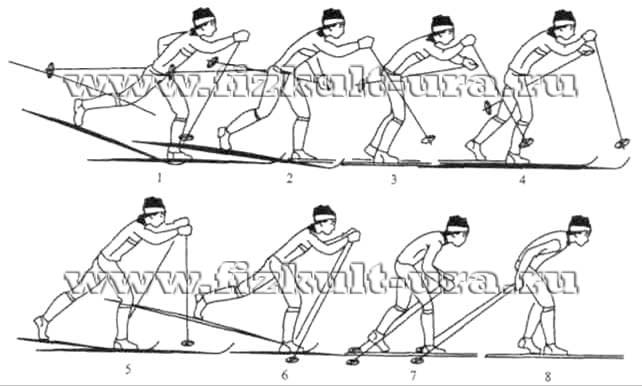 1.	Одноопорное скольжение на левой лыже в попеременном ходе.
2.	Скольжение продолжается. Правая рука выводит палку кольцом вперед. Вынос левой палки кольцом назад.
3-5. Толчок левой ногой, левая палка догоняет и присоединяется к правой перед постановкой их на снег.
6. После окончания толчка левой ногой палки одновременно ставят на снег и начинается отталкивание двумя палками.
7.	Продолжается одновременный толчок двумя палками.
8.	С окончанием толчка палками маховая (левая) нога приставляется к опорной, и лыжник может продолжать движение любым одновременным ходом.
Переход от попеременного двухшажного хода к одновременному через один шаг выполняется следующим образом↑
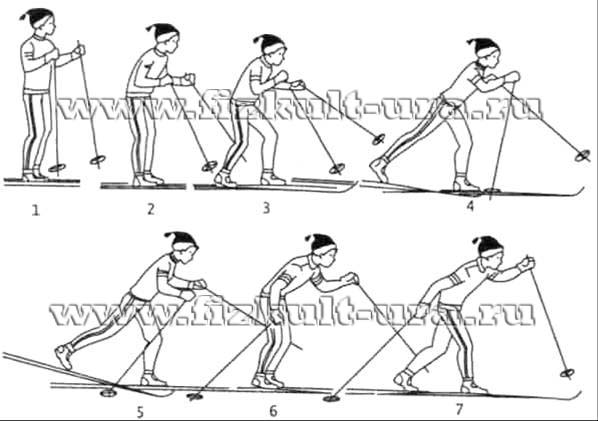 переход от одновременного хода к попеременному двухшажному↑
1.	После окончания одновременного толчка руками лыжник медленно выпрямляется и выносит палки вперед.
2.	Продолжая скользить на двух лыжах, лыжник, перенося вес тела на правую ногу, готовится к толчку.
3.	С шагом левой и толчком правой ногой правая палка подготовлена к постановке на снег, а левая продолжает выводиться кольцом вперед.
4.	После окончания толчка правой ногой лыжник скользит на левой лыже, правая палка ставится на снег, продолжается вынос левой палки кольцом вперед.
5.	Продолжение скольжения на левой лыже, начало отталкивания правой рукой, махового выноса правой ноги вперед.
6.	Правая рука заканчивает толчок, левая палка опускается и подготовлена для постановки на снег, левая нога в положении подседа перед заключительной фазой отталкивания.
7.	Правая рука закончила толчок (рука и палка составляют прямую линию), левая нога заканчивает отталкивание, левая рука подготовлена к постановке на снег. В следующий момент с толчком левой руки лыжник переходит на попеременный двухшажный ход.
При переходе от одновременного хода к попеременному двухшажному наиболее целесообразно применять прямой переход.
спасибо за внимание!